Michael Livni
Kibbutz Lotan, D.N. Chevel Eilot, ISRAEL  8885500
<www.michael-livni.org>
KIBBUTZ AS SUSTAINABLE COMMUNITY
WHAT HAPPENED  DURING THE LAST GENERATION?
An Overview by a Participant-Observer

International Communal Studies Organization
Findhorn, Scotland
June 2013
1
KIBBUTZ AS SUSTAINABLE COMMUNITY
The Questions!
Will the Kibbutz survive as a Community?
2. Will the Kibbutz maintain itself as an Intentional 
     Community?
3. Will the Kibbutz survive as a Movement of 
     Intentional  Community committed to
     Impacting on Society?
4. Is it necessary, a priori, for a kibbutz to be a 
     collective community?
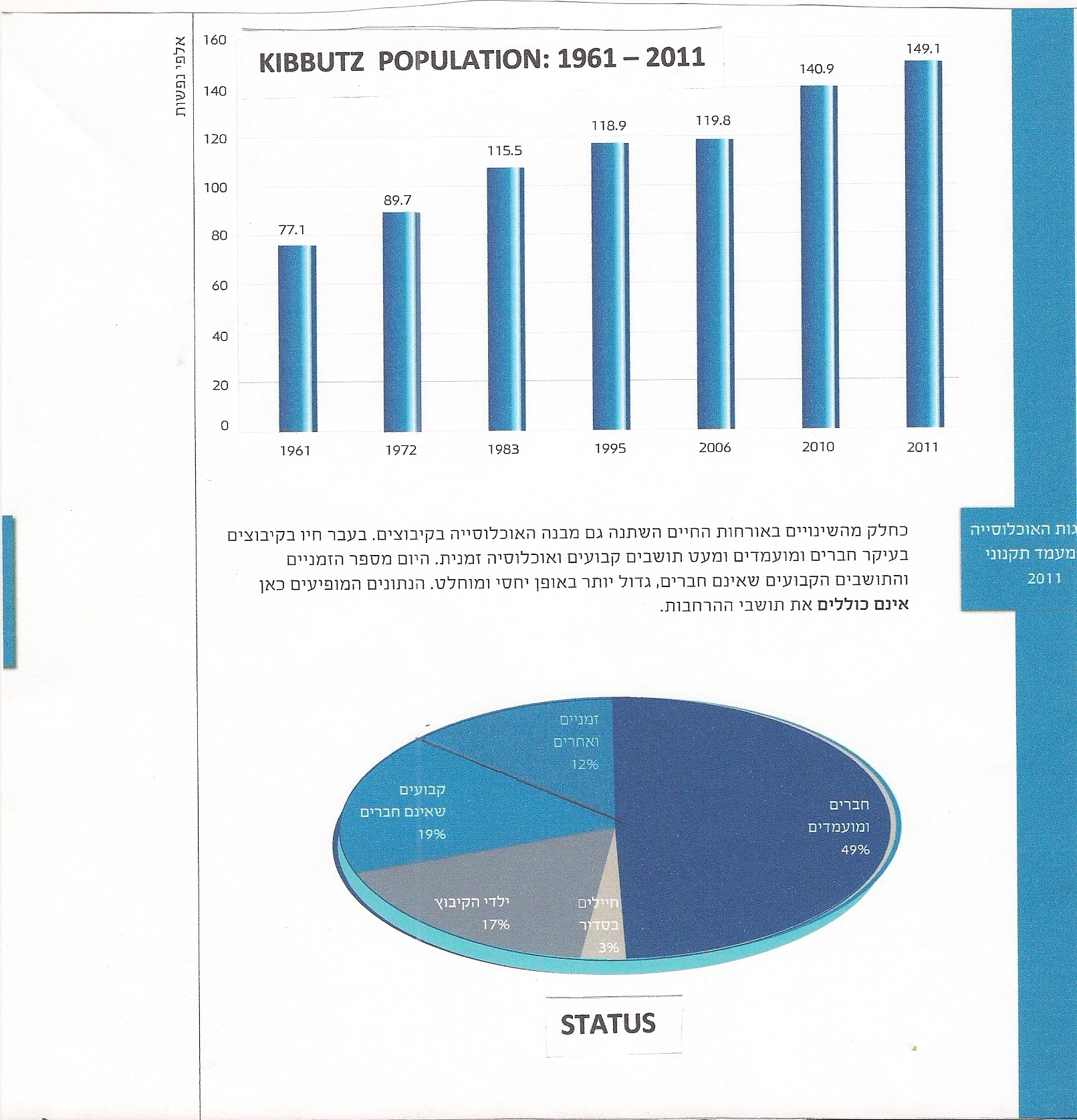 INTERIM CONCLUSION: 
KIBBUTZ AS FRAMEWORK OF COMMUNITY SUSTAINABLE   
BUT WHAT ABOUT INTENTIONAL COMMUNITY
3
GRADATIONS OF INTENTIONAL COMMUNITY
FOR OURSELVES or FOR IMPACT ON SOCIETY?
INDIVIDUAL COMMUNITY
ORGANIZED FEDERATIONS
MOVEMENTS  of INTENTION
 MOVEMENT OF INTENTIONAL COMMUNITY 
      WITH PLANNED IMPACT ON SOCIETY:
 REALIZE and EXEMPLIFY VALUES “IN MICRO” INCULCATE THEM INTO SOCIETY “IN MACRO”
DOES AN INTENTIONAL COMMUNITY HAVE TO BE COLLECTIVE?
NOT NECESSARILY,  BUT IT HELPS. SOME DEGREE OF MUTUAL RESPONSIBILITY FOR POLITICAL-EDUCATIONAL ACTION VITAL.
4
KIBBUTZ AS INTENTIONAL COMMUNITY
AN INTEGRAL PART OF ZIONISM – THE MOVEMENT FOR JEWISH RENEWAL IN ITS HISTORIC HOMELAND
TWO DYNAMICS PROPEL THE ZIONIST MOVEMENT
THE THREAT FROM WITHOUT:  RISING TIDE OF ANTISEMITISM = POLITICAL ZIONISM , A STATE FOR THE JEWS “LIKE ALL THE NATIONS”  (TH. HERZL, 1860-1904)       SAVE JEWS
THE THREAT FROM WITHIN: BREAKDOWN OF  TRADITIONAL JEWISH SOCIETY , FEAR OF PHYSICAL & CULTURAL ASSIMILATION = CULTURAL ZIONISM, A JEWISH STATE  IN ORDER TO ENSURE THE CONTINUED CREATIVE SURVIVAL OF JUDAISM 
(ACHAD HA’AM, 1856 – 1927)                                      SAVE JUDAISM
KIBBUTZ  AS INTENTIONAL COMMUNITY INVOLVED IN BOTH DYNAMICS
5
KIBBUTZ (KVUTZA) AS A MARRIAGE OF CONVENIENCE BETWEEN  the TWO DYNAMICS
THE WORLD  ZIONIST ORGANIZATION 
(POLITICAL ZIONISM) 
                                     AND
A SMALL GROUP OF YOUNG ZIONIST PIONEERS ADVOCATING A PARTICULAR KIND OF CULTURAL ZIONISM
   HEBREW  LAND, LANGUAGE, LABOR & 
SOCIAL JUSTICE – “FREE” JUDAISM
KIBBUTZ AS FRAMEWORK FOR REALIZATION
FOUNDING OF THE FIRST KVUTZA, DEGANIA. (1910) 
“MARRIAGE BROKER” – ARTHUR RUPPIN
6
[Speaker Notes: That marriage of convemience went through stages – in the first 25 years of its existence the kibbutz served as an economical way to create agricultural infrastructure and a way to absorb idealistic immigrants. young immigrants]
THE NEEDS OF THE PARTNERS
W.Z.O.=ESTABLISHMENT
AGRICULTURAL
INFRASTRUCTURE
(MATERIAL & HUMAN)
ABSORPTION  OF YOUNG IMMIGRANTS
STAKING (POLITICAL)
CLAIM TO THE LAND.
BASES FOR UNDER-
GROUND  MILITARY
ACTIVITY
PIONEERS (Chalutzim):
LAND & INFRASTRUCTURE
TO REALIZE DESIRED  VISION in “MICRO” as a MODEL for the FUTURE in “MACRO”
 
SOURCE  for ABSORBING NEW MEMBERS
STATUS – the ELITE with a
CONSCIOUSNESS OF MISSION
7
THE GENERATIONS OF THE KIBBUTZ
THE ABRAHAM GENERATION:  THE FOUNDERS
     THEY HEARD THE  CALL- 1904 – 1924  “GO FORTH…”
THINK: David Ben Gurion, A.D. Gordon, Meir Yaari
THE ISAAC GENERATION – THE SONS
PRACTICAL TASKS  RATHER THAN IDEOLOGY
“Reside in this Land” – Moshe Dayan, Yitzchak Rabin
THE JACOB GENERATION – DILEMMA OF IDENTITY
JACOB, BLESSED BY THE ANGEL, BECOMES ISRAEL: 
“…you have struggled  with beings Divine and human and have prevailed.”
CULTURAL IMPACT and CHALLENGE OF THE WEST  VOLUNTEERS, TV, NEO-LIBERALISM
LACK OF MOTIVATION AND INABILITY TO “STRUGGLE”
“IDEOLOGICAL ANEMIA”
Think: Ehud Barak
8
THE CRITICAL COMPARISON
ABRAHAM  GENERATION / JACOB GENERATION
“ABRAHAM “– SMALL, SELF-SELECTED GROUP OF  “WE”
ROOTS IN AND CONVERSANT WITH JEWISH HERITAGE.  TOTAL PERSONAL IDENTIFICATION WITH ZIONISM
PRODUCT OF A MODERN IDEOLOGICAL MOVEMENT
“JACOB” -  GENERATION BY BIRTH,  NEO-LIBERAL  “ME”
ABSENCE OF IDENTIFICATION WITH JEWISH HERITAGE
Absence of motivation to struggle and strive
“with beings Divine and human” for its identity.  
PRODUCT OF  IDEOLOGICAL VACUUM  INHERENT IN POST-MODERNITY
9
MODERNITY, POST-MODERNITY,  INTENTIONAL COMMUNITY & MOVEMENT
MODERN – Ideology.  Determine the desirable and posits an action program for realization

POST – MODERN – No ideology. Social science  determines the “realistic” as starting point.
--------------------------------------------------------------------------------------------------------------------------------------------------------------------------                                                                                                                                                                                                                                     
“View the present from the future” (modern)  - 
      vs. “determine the future from the present.“ 
             (post-modern) 
Post-Modern  Intentional Community ???
Post-Modern Cultural Zionist Kibbutz as  Intentional  Community ????
10
FROM 1948: CRISIS and then END OF THE MARRIAGEL0SS OF INTENTION and IDEOLOGICAL PATH
1948: STATE PRE-EMPTS MANY 
            KIBBUTZ FUNCTIONS
1977:  END OF LABOR HEGEMONY
POLITICAL EMERGENCE OF
“SECOND ISRAEL”& SECTORS
NEO-LIBERALISM
FOCUS on INDIVIDUAL
DISMANTLE WELFARE STATE
(Think:  Reagan, Thatcher)

DEREGULATION -EASY CREDIT
FINANCIAL BUBBLE BURSTS
GOVT.  INTERVENTION -1985
Think:  U.S.A. 2008
NEO-LIBERALIST NORMS FILL THE IDEOLOGICAL VACUUM 
KIBBUTZ  MOVEMENT
SPECULATES , OVER-EXTENDS
CAUGHT IN BUBBLE  (NOT ALL) 
HAKIBBUTZ HADATI  UNAFFECTED
Movement decision not to speculate
Shows that financial crisis is proximate
But not underlying cause of crisis.

1992 -END OF 5% WORK QUOTA 
FOR  MOVEMENT  
(INSTRUMENT OF INTENTIONALITY)
= END OF MOVEMENT
=  it becomes an ORGANIZATION
11
THE KIBBUTZ AND THE SECTORS
KIBBUTZ MEMBERS  & DEPENDENTS = 1.5% OF  8 MILLION .
MARGINALIZED WITHIN “SECULAR”  CENTER-LEFT,  -  25 -30%
“THE OTHER ISRAEL” -  FROM ARAB COUNTRIES, IRAN and DESCENDANTS.  
SPECTRUM  of IDENTIFY :   TRADITIONAL JUDAISM (BUT DO NOT NECESSARILY PRACTICE) through to ADHERENTS of ULTRA-ORTHODOXY . “RIGHT WING & RELIGIOUS” PARTIES.  = 25 -30% .  PRIMARY IDENTIFICATION – ETHNIC (“MIZRACHI”)  JEWISH ,NATIONAL but FLUID.
TRADITIONALLY, HOSTILE TO SECULAR KIBBUTZ THAT “EXPLOITED” THEM.
ZIONIST ORTHODOX  AND ULTRA-ORTHODOX OF WESTERN ORIGIN – 10%
IDEOLOGICAL REJECTION OF KIBBUTZ   (Hakibbutz Hadati = 12,000)
EX-SOVIET UNION – 10 - 15%,  SLOWLY  INTEGRATING –YOUNG  SEEK IDENTITY . POLITICAL TRADITION.  VERY RIGHT-WING,  MIGHT CHANGE
KIBBUTZ  REJECTED - REMINISCENT OF SOVIET COMMUNISM
KIBBUTZ ACCESS?    COMMUNITY, ALTERNATIVE JEWISH IDENTITY, 
INFORMAL EDUCATION (YOUTH MOVEMENTS), ISRAEL &  DIASPORA
ARABS and other MINORITIES  20 % - NOT FOR CULTURAL ZIONIST  INTENTION
12
THE POLITICS & LEADERSHIP IN THE KIBBUTZ MOVEMENT
TWO PATTERNS
“HISTORIC LEADERSHIP”  LEADERS OF  LEFTIST POLITICAL PARTIES
INTERPRETATIONS OF MARXISM – AFTER 1977 = DEAD END
MEIR YAARI, YAAKOV HAZAN, YITZCHAK TABENKIN -  
HAKIBBUTZ HAARTZI  & HAKIBBUTZ HAMEUCHAD
   AUTHORITATIVE “RABBINIC” LEADERSHIP”  OF ABRAHAM GENERATION PREVENTS EMERGENCE OF NEW LEADERSHIP
NO HISTORIC LEADERSHIP
CHEVER HAKVUTZOT – (later)  ICHUD  HAKVUTZOT VE-HAKIBBUTZIM
 PRAGMATIC, PLURALISTIC  
ASSOCIATED WITH  SOCIAL DEMOCRATIC  MAPAI – DAVID BEN GURION
IMPORTANT COMPONENT BUT NOT CENTRAL LEADERSHIP OF MAPAI
MUSA CHARIF – SECRETARY OF THE “ICHUD” from 1976
UNDERSTOOD THE NECESSITY OF CONNECTING TO THE “OTHER ISRAEL”
INITIATED MERGER WITH KIBBUTZ MEUCHAD = “TAKAM”
PROMOTES OUTREACH TO THE JEWISH DIASPORA
KILLED IN CAR CRASH, 1982 – WHAT MIGHT HAVE BEEN?    (THINK: RABIN)
13
THE NEW LEGAL DEFINITION OF KIBBUTZ
THE PRIVATIZATION OF MOST KIBBUTZIM (ABROGATION OF COMPREHENSIVE MUTUAL RESPONSIBILITY ) NECESSITATES  REDEFINITION OF KIBBUTZ AS A COOPERATIVE SOCIETY WITHIN THE FRAMEWORK OF THE ISRAELI COOPERATIVE SOCIETIES ACT
2002 – APPOINTMENT OF “PUBLIC COMMITTEE FOR CLASSIFICATION OF KIBBUTZIM” (BEN RAFAEL COMMITTEE)
COMMITTEE DELIBERATES FOR 18 MONTHS – TENSION BETWEEN COLLECTIVE AND PRIVATIZING KIBBUTZIM.
THE COMMITTEE DECIDES TO RECOGNIZE THREE TYPES OF KIBBUTZIM: COLLECTIVE KIBBUTZ (Kibbutz Shitufi), NEW KIBBUTZ (Kibbutz Mitchadesh), URBAN KIBBUTZ (Kibbutz Ironi).  RECOMMENDATIONS ADOPTED BY THE GOVT.  2005
14
TYPES OF KIBBUTZ – NEW CLASSIFICATION - 2005
Underlining – M.L.
COLLECTIVE KIBBUTZ-20%:  A SETTLEMENT SOCIETY…ORGANIZED ON THE BASIS OF COMMUNAL OWNERSHIP OF PROPERTY
NEW KIBBUTZ – 80%:  A SETTLEMENT SOCIETY…ORGANIZED ON THE BASIS OF COMMUNAL PARTICIPATION IN THE OWNERSHIP OF PROPERTY…(and with) REGULATIONS FOR MUTUAL RESPONSIBILITY
Note: The regulations for mutual responsibility are not yet fully delineated (M.L.)
URBAN KIBBUTZ:  A  COOPERATIVE SOCIETY THAT FUNCTIONS FOR SOCIAL CONTRIBUTION TO AND PARTICIPATION IN ISRAELI SOCIETY…
ONLY URBAN KIBBUTZ DEFINED AS INTENTIONAL COMMUNITY
15
THE EMERGENCE OF URBAN  INTENTIONAL COMMUNITIES
LAST TWENTY YEARS OF THE 20th CENTURY  -  TWO PATHS
INITIATED by SMALL GROUPS OF KIBBUTZ CHILDREN CONSCIOUSLY SEEKING A RETURN  TO GRANDPARENTS’ IDEALS WITHIN A FRAMEWORK CONTENDING DIRECTLY WITH “THE OTHER ISRAEL”.  MAINLY LOCAL PERSPECTIVE.
COMMUNES of YOUNG ADULTS as CONTINUATION OF YOUTH MOVEMENT.  ESTABLISHMENT OF “DROR-ISRAEL” AS MOVEMENT OF YOUTH MOVEMENT GRADUATES’ COMMUNES/KIBBUTZIM - 2006.  LOCAL and  NATIONAL PERSPECTIVE. MAJOR PLAYER IN SOCIAL PROTEST -SUMMER 2011.
AMBIVALENT RELATIONSHIP  of “DROR-ISRAEL”  TO KIBBUTZ ESTABLISHMENT- 
NOT COMMITTED TO EXISTING KIBBUTZ FRAMEWORK
LEGAL FRAMEWORK:  COOPERATIVE SOCIETIES  (URBAN KIBBUTZIM) and/or 
      COMMUNES SPONSORING NON-PROFIT SOCIETIES (NGOs -AMUTOT)
ECONOMIC BASIS: EDUCATIONAL and SOCIAL SERVICES TO MUNICIPAL GOVTS, KIBBUTZ MOVEMENT, MINISTRY OF EDUCATION, SELF  EMPLOYED.
NUMBERS:  VERY FLUID –  about 2,000 MEMBERS IN  
                        SOME  40  COMMUNITIES
16
THE QUESTIONS REMAIN – MY TENTATIVE ANSWERS !
CAN THE FEDERATION OF KIBBUTZ COMMUNITIES REINVENT ITSELF AS A SUSTAINABLE  MOVEMENT OF INTENTIONAL COMMUNITY?
NOT WITHOUT A COMPREHENSIVE CULTURAL ZIONIST IDEOLOGY WHICH INCLUDES ACTIVIST “FREE JUDAISM”.
WHAT WILL BE THE RELATIONSHIP OF YOUTH  MOVEMENT GRADUATES  (DROR-ISRAEL) TO THE KIBBUTZ MOVEMENT?
DIFFERENT FRAMEWORKS CAN COOPERATE IF THERE IS A SHARED IDEOLOGY.
CAN EITHER ONE OR BOTH DEVELOP AN IDEOLOGY AND ACTION PROGRAM TO FURTHER A VISION OF SOCIAL & ENVIRONMENTAL JUSTICE BASED ON JEWISH-ZIONIST IDENTITY AND COMMITMENT WHICH COULD BUILD BRIDGES TO OTHER SECTORS OF ISRAELI SOCIETY?
NOT WITHOUT RECOGNITION OF THE CHALLENGE AND ALLOCATION OF RESOURCES TO CONTEND WITH IT.
STAY TUNED TO THE SAGA OF THE KIBBUTZ 
THE JURY OF HISTORY IS STILL OUT
THANKS FOR YOUR INTEREST AND ATTENTION
17